Comms 200Week 2: Persuasive writing
design lessons (recap)
clarity of intent 

cohesion/coherence intent and form 

play of/with elements 

problematisation (have you asked what can go wrong?)

expressive fallacy (the relation between form and content is as arbitrary as the relation between the signifier and signified)


Massimo Vignelli, Helvetica, dir. Gary Hustwitt (2007)
https://www.youtube.com/watch?v=9g3Ogtgleyg
design to document
project  (task at hand)

                             – advertising or promotional campaign 
                             – identifying or solving a problem 
                             – developing or evaluating strategic plan

brief = terms of reference (instruction to perform a task, why/where/when/for whom, and what form it should take)
    
     – scene (scope and framework of project, stakeholders, occasion)
    – content (issues, questions, materials, sources, funding, deadlines)
    – treatment (plan of action, steps, timeline, division of tasks, presentation)

(Marsen, pp. 9-11).
rhetorical situation (context)
context (time, place and occasion)

audience  (relation to reader)
    – internal and external (co-worker, colleagues, clients, customers  public)
    – knowledge basis, preconceptions, expectations
    – primary, secondary and intermediate readers

genre/text-type (consider format or document design) 

medium /media  – appropriate to purpose, audience and genre                
(Marsen, pp. 2-3)
rhetorical operation
rhetorical situation
                                                             (who, what, why, for whom?)





  
    rhetorical principle                                                 rhetorical form
(how the form relates or answers to content)                                              (design features and elements)
text-work (texts do work)
purpose/intent
audience
work context/organisation
genre (text-type)
visual organisation (graphic elements and constellation)
style (diction, tone/pitch, affect)
narrative (story) 
    – who are the actors and agents, and what is the action, of this story?
response 
   ‒ how does this text/image make us feel
   ‒ what does it make us think and do?
   – what happens, is happening, due to this document?
persuasive pictures (what’s the story)?
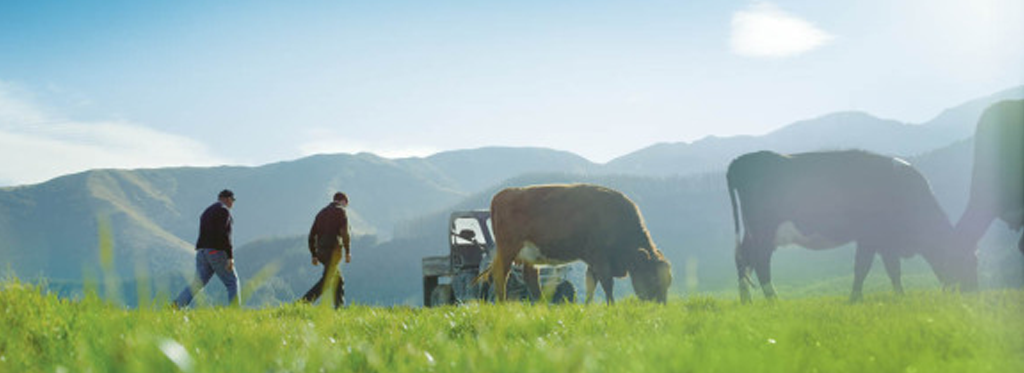 who are the actors and agents, and what is the action, of this story?
informative pictures (what’s the story?)
news pictures (what’s the story)
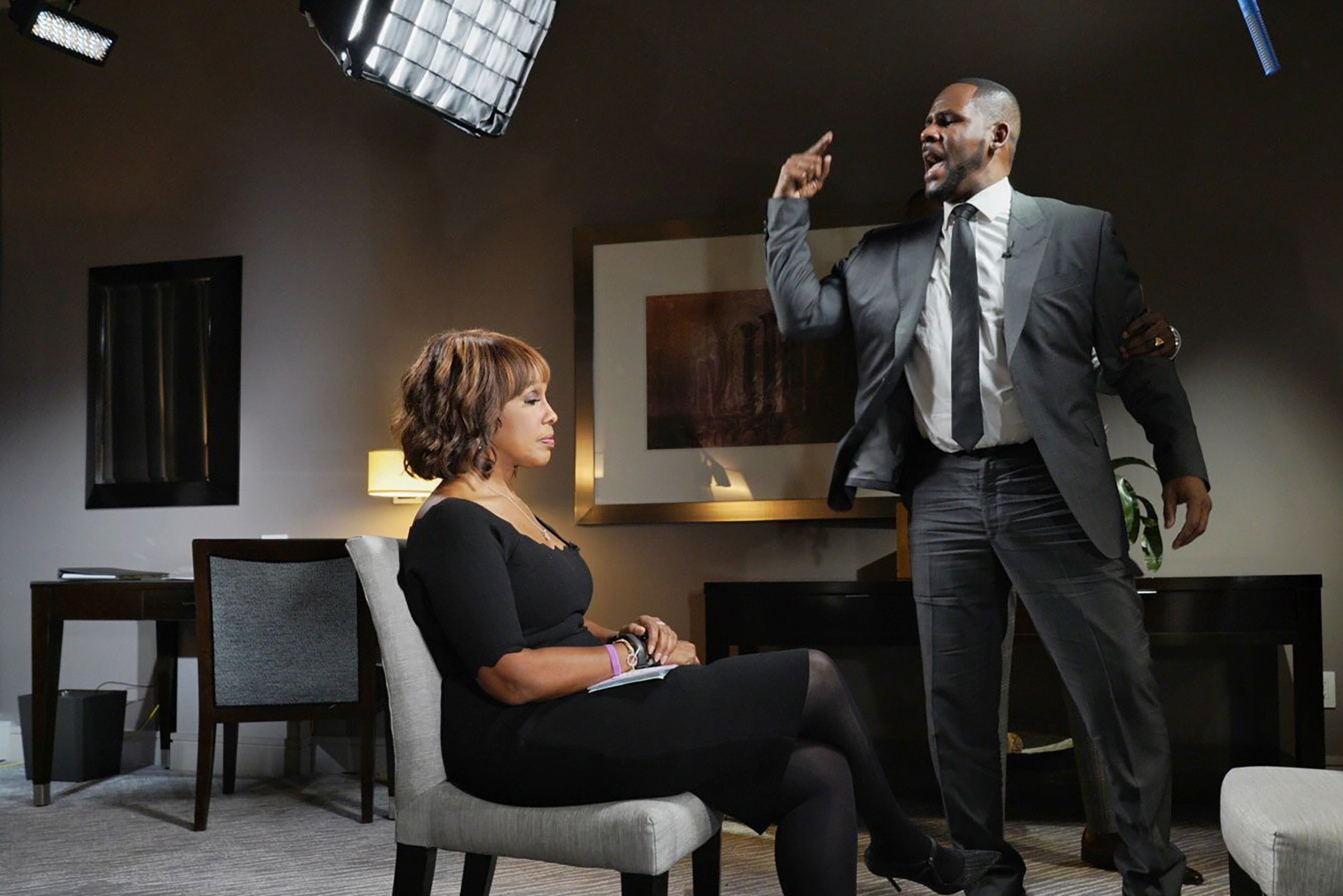 writing and work
work is a writing operation
    – writing is the means of work organisation

work is a ‘set of instructions’ 
    – inscribes values, people, function, strategy

work is a narrative (a story, with actors, objects, incidents and accidents)
    – consider instances of mis-communication and work deviance   

Consider what organising work writing does? What work operation does writing expose?
Y
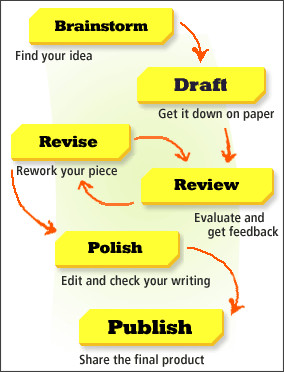 writing process
task (project)→ 
audience → 
research and generation of ideas →
analysis and evaluation→
document design→
draft and revise →
edit, proof-read→
check sources (accuracy and credibility)
drafting (‘play’)
brainstorm
mind map (sketch/draw)
ask journalistic questions (who, what, where, why, when, how?)
bounce ideas
outline 
storyboard


(Marsen, 15-18)
writing as research
research
formal ‒ structured and systematic
informal ‒  loose and divergent

knowledge
academic ‒ knowledge for knowledge’s sake
corporate ‒ knowledge for commerce’s sake 

data
qualitative ‒ narrow, patterned, thematic (words and images)
quantitative  ‒ broad, statistical, generalised (numbers)

‘In communication design, research generates data (text) and data becomes food for generating content (document), thus designed into a final communication product (a work) for advertising, marketing, and public relations’ (DiMarco, pp.2-3)
three golden rules of professional writing
be clear
be accurate
be concise 

Consider how many words you need? 

(Marsen, pp. 30-36)
Zombie nouns https://www.youtube.com/watch?v=dNlkHtMgcPQ
principles of organisation
purpose, importance, order, development

state purpose at beginning  
put information in order of importance 
chunk information in sections, with clear pattern of development  
use lists and bullet points to be concise
use parallel structure
for items of partial or questionable importance use an attachment [or appendix]  

Choose appropriate document type, and organise information according to its template.
(Marsen, p.51)
principles of style
balance, emphasis, formality, tone
                                                         
avoid nominalisation
(e.g. human resource division complaint services manager versus manager of complaints in human resources)
be specific and direct (to the point, issue, question or action)
variety (use subordination, mix short and long sentences)
use language appropriate to text-type and audience
avoid giving offence (consider status, disposition and diversity your audience)

(Marsen, chapter 2, 'Style and Effect’)
Text-modes #1:  Infographic
Due date: Friday, March 29, by 3.00 
Worth 10%
Hand in to Arts Student Centre, and upload to Canvas-turnitin   
 
With one of the topics below in mind, research a New Zealand Government, academic or non-profit website to find relevant statistics regarding: 
 
waste
homelessness
poverty
income inequality
climate change
extinction
pollution
 
Find an image, or create a design (logograph), that makes sense of the data in an iconic, indexical or symbolic way (these may also be combined).

Use up to 100 words to provide an accompanying description which refers to the statistical data, what it means and who or what it affects.

Combine your text and image(s) together to create an infographic, using any programme that allows you to work graphically.  (Adapted from DiMarco, p.7)
Text-modes #1:  Product review
 Due date: Friday, March 29, by 3.00 
Worth 10%
Length (400 words, 10% leeway)
 
Hand in to Arts Student Centre, and upload to Canvas-turnitin   
 
Research the specifications of two competing products (e.g. iPhone v Android), and reflect on their features, advantages and benefits (FAB). Produce two short pieces of writing, each 200 words in length, that explain why you love one product and why you do not love, or enjoy, the other product.

In one letter explain the virtues or benefits of the product, and exactly how and why it makes you happy. Include the specifications or technical details that are relevant to its use, and to your enjoyment of the product. This letter should use the approving language of an advertorial.   

In the other letter, explain your unhappiness with a competing product. This letter should use the language of a critical review, written by an informed but unsatisfied customer, client or user. 

Provide a headline for each letter, and incorporate an image of each product.
 
(Adapted from DiMarco, p.41)
Internal communication – common text-types
email
letter
memo (memorandum)
presentation (meeting, forum, planning day)
newsletter (internal)
agenda 
minutes 
progress reports
proposal
report or review
policy, procedure and instructions
spreadsheet
house style guide
External communication – common text-types
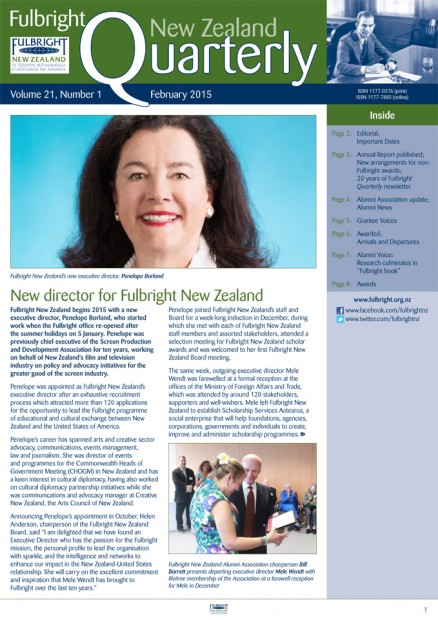 press release
website
newsletter
letter 
brochure/flyer/poster
prospectus
mission statements
annual report
report or review   
social media  (facebook, youtube, blog)
advertising
presentations (annul meeting, press conference, conference)
interview

To whom (what audience) are these forms addressed = communicative context?
This Photo by Unknown Author is licensed under CC BY-SA